LÅN& Skulder
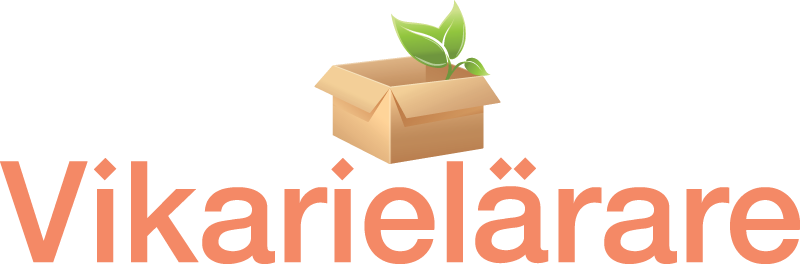 Av samhällskunskap och religionsläraren Matildha Grip
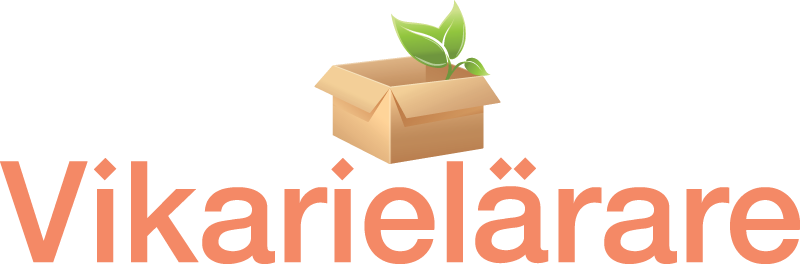 Styrränta
Den ränta din bank får vid lån av riksbanken
Påverkar den ränta du får betala sen
Styr inflationen, hålla den på 2%
[Speaker Notes: http://www.riksbank.se/sv/Press-och-publicerat/Riksbanken-Play/Hur-fungerar-styrrantan]
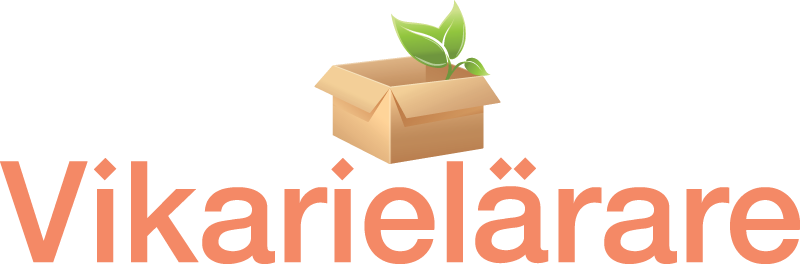 Styrränta
Den ränta din bank får vid lån av riksbanken
Påverkar den ränta du får betala sen
Styr inflationen, hålla den på 2%
[Speaker Notes: http://www.riksbank.se/sv/Press-och-publicerat/Riksbanken-Play/Hur-fungerar-styrrantan]
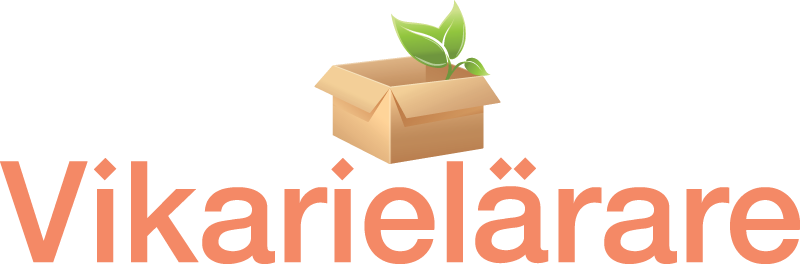 Idag ligger styrräntan på  -0,5%, 
Minusränta eller negativ ränta. 
Innebär att när banker lånar pengar av riksbanken tjänar de på det.

Vad skulle hända om din bank hade minusränta?
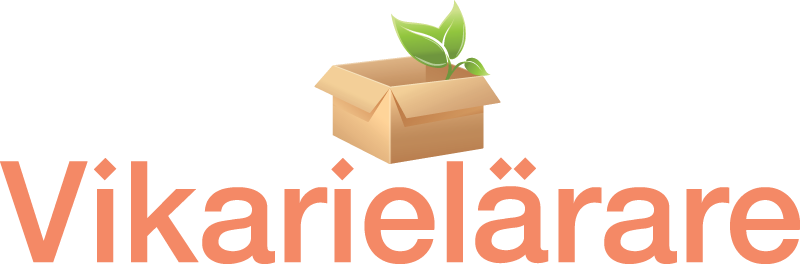 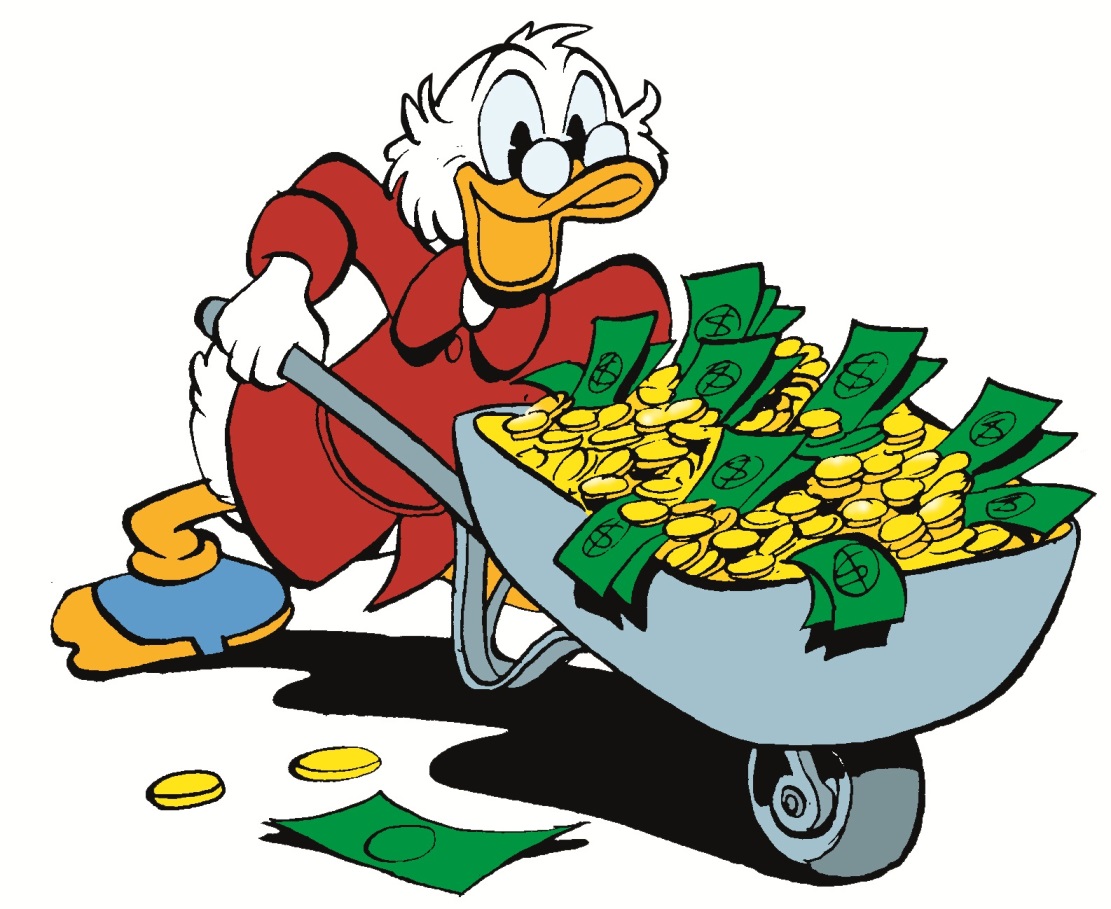 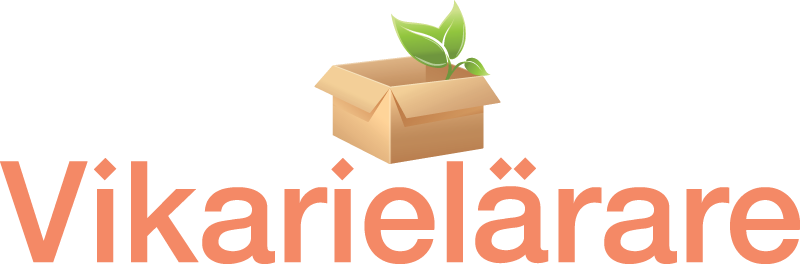 Vid lån
Nominella räntan- den ränta som långivaren tar ut för lånet.

 Effektiva räntan - räntan som ska betalas plus avgifter som långivaren (Borgenären) tar ut för lånet.
Av samhällskunskap och religionsläraren Matildha Grip
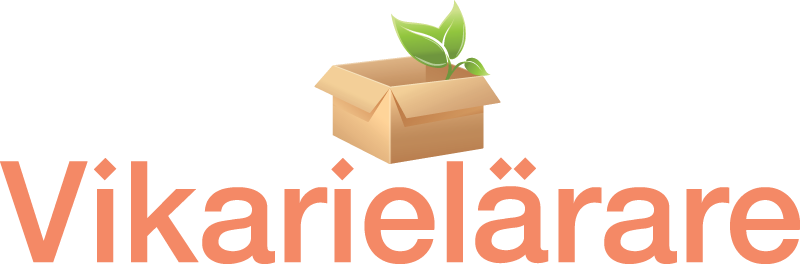 Av samhällskunskap och religionsläraren Matildha Grip
[Speaker Notes: Är det här för bra för att vara sant? En reklamlapp som låg i min brevlåda. Problematisera effektiv och nominell ränta.]
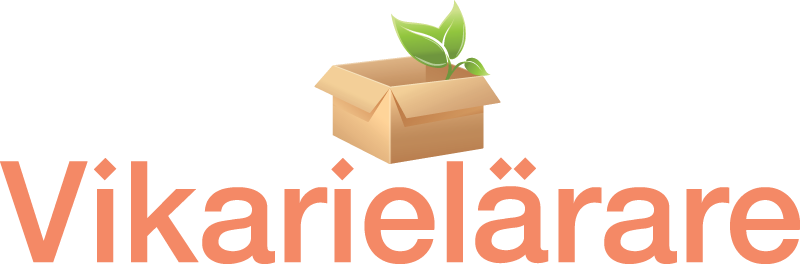 Fast eller rörlig ränta
Fast- en ränta som är bunden och konstant 
Bolån

 Rörlig ränta innebär att räntesatsen följer förändringarna på räntemarknaden
Av samhällskunskap och religionsläraren Matildha Grip